ИНФОРМАЦИОННЫЕ МАТЕРИАЛЫ ПО ПОРЫВАМ ВЕТРА
НА ТЕРРИТОРИИ СВЕРДЛОВСКОЙ ОБЛАСТИ
(РИСК НАРУШЕНИЯ ЭЛЕКТРОСНАБЖЕНИЯ НА 10.04.2023)
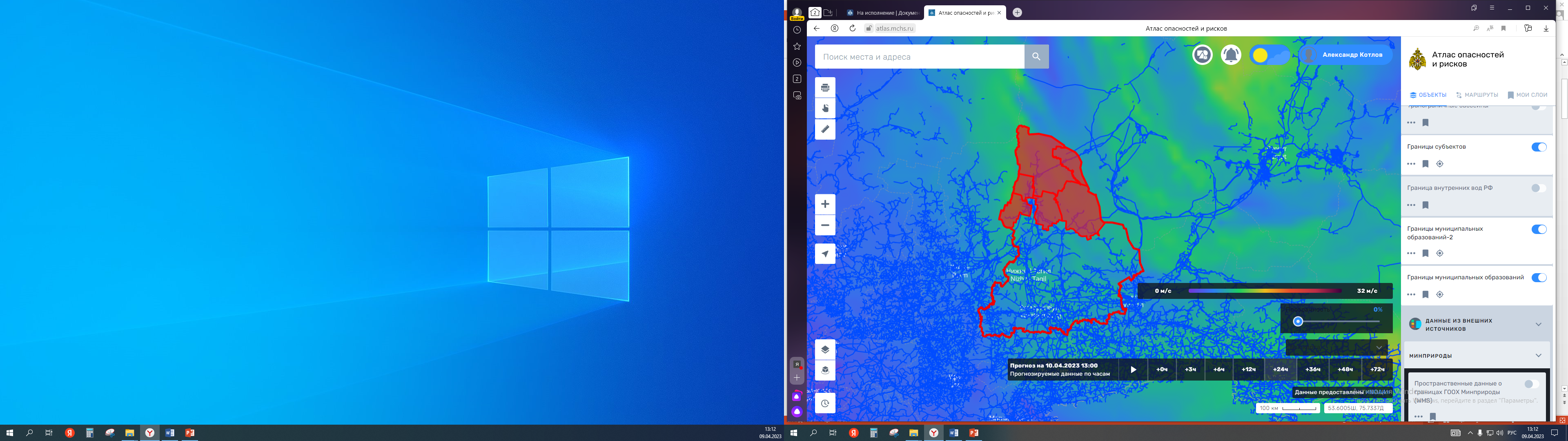 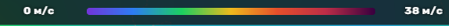 Условные обозначения
ветер, порыв м/с
- линии электропередач
Прогноз метеорологических явлений (порывы ветра, м/сек)
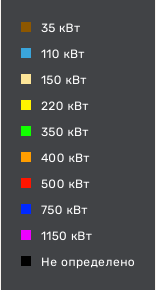 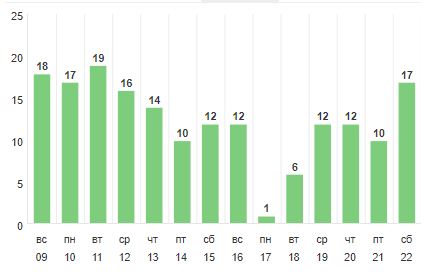 - количество осадков (УГМС), мм
20
- порывы ветра (УГМС), м/с
15
- кол-во домов /населения
- прогноз нарушения ЛЭП (УГМС)
19/330
- износ электроэнергетических систем
- протяженность ЛЭП/ТП (шт.)
321/20
60%
ГУ МЧС России по Свердловской области
АРМ №9 
09.04.2023
Исп. Замараева Е.А.
Тел. 346-1279
- муниципальное образование
Город
ГО Карпинск
Ивдельский ГО
Североуральский ГО
Гаринский ГО
ГО Пелым
Серовский ГО
60%
60%
60%
60%
60%
60%
390/59
158/59
626/117
261/55
67/10
1295/260
3734/28435
4339/20365
3970/38499
1971/3716
495/3706
1231/101589
0
0
0
0
0
0
18
18
18
18
18
18
ИНФОРМАЦИОННЫЕ МАТЕРИАЛЫ ПО ПОРЫВАМ ВЕТРА
НА ТЕРРИТОРИИ ИВДЕЛЬСКОГО ГО СВЕРДЛОВСКОЙ ОБЛАСТИ
(РИСК НАРУШЕНИЯ ЭЛЕКТРОСНАБЖЕНИЯ НА 10.04.2023)
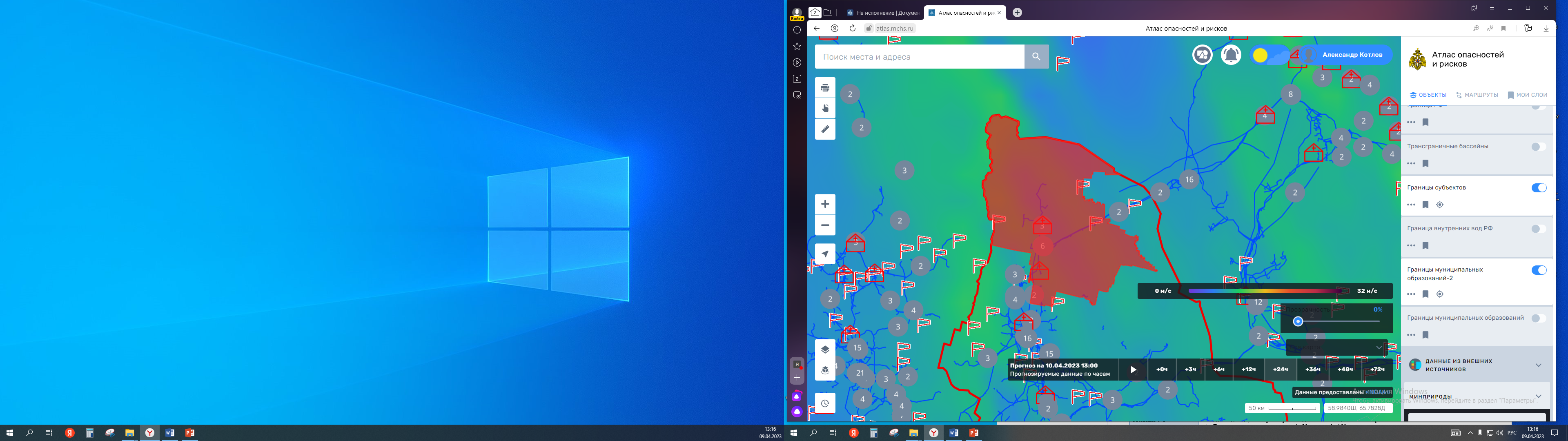 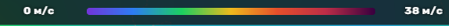 Условные обозначения
ветер, порыв м/с
- линии электропередач
- количество подразделений 
ПСЧ
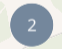 Прогноз метеорологических явлений (порывы ветра, м/сек)
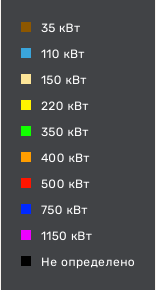 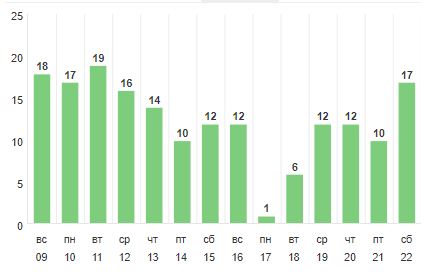 - количество осадков (УГМС), мм
20
- прогноз нарушения ЛЭП (УГМС)
- порывы ветра (УГМС), м/с
15
- кол-во домов /населения
19/330
- износ электроэнергетических систем
- протяженность ЛЭП/ТП (шт.)
321/20
60%
ГУ МЧС России по Свердловской области
АРМ №9 
09.04.2023
Исп. Замараева Е.А.
Тел. 346-1279
- муниципальное образование
Город
Ивдельский ГО
60%
158/59
4339/20365
0
18
ИНФОРМАЦИОННЫЕ МАТЕРИАЛЫ ПО ПОРЫВАМ ВЕТРА
НА ТЕРРИТОРИИ ГО ПЕЛЫМ СВЕРДЛОВСКОЙ ОБЛАСТИ
(РИСК НАРУШЕНИЯ ЭЛЕКТРОСНАБЖЕНИЯ НА 10.04.2023)
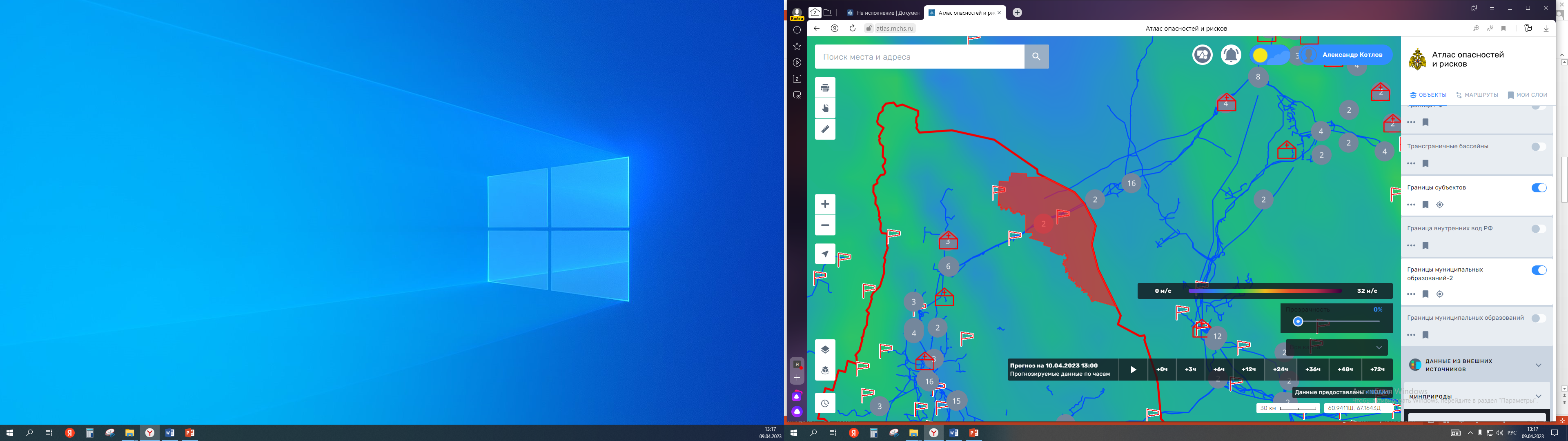 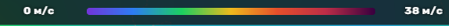 Условные обозначения
ветер, порыв м/с
- количество подразделений 
ПСЧ
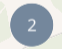 - линии электропередач
Прогноз метеорологических явлений (порывы ветра, м/сек)
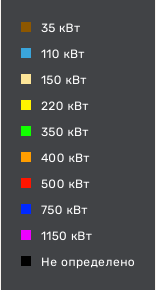 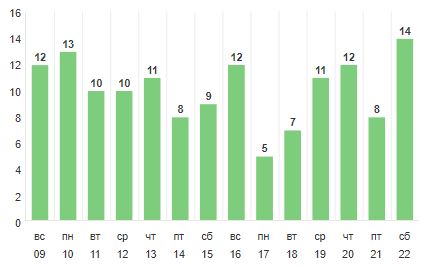 - количество осадков (УГМС), мм
20
- порывы ветра (УГМС), м/с
15
- кол-во домов /населения
19/330
- прогноз нарушения ЛЭП (УГМС)
- износ электроэнергетических систем
- протяженность ЛЭП/ТП (шт.)
321/20
60%
ГУ МЧС России по Свердловской области
АРМ №9 
09.04.2023
Исп. Замараева Е.А.
Тел. 346-1279
- муниципальное образование
Город
ГО Пелым
60%
67/10
495/3706
0
18
ИНФОРМАЦИОННЫЕ МАТЕРИАЛЫ ПО ПОРЫВАМ ВЕТРА
НА ТЕРРИТОРИИ СЕВЕРОУРАЛЬСКОГО ГО СВЕРДЛОВСКОЙ ОБЛАСТИ
(РИСК НАРУШЕНИЯ ЭЛЕКТРОСНАБЖЕНИЯ НА 10.04.2023)
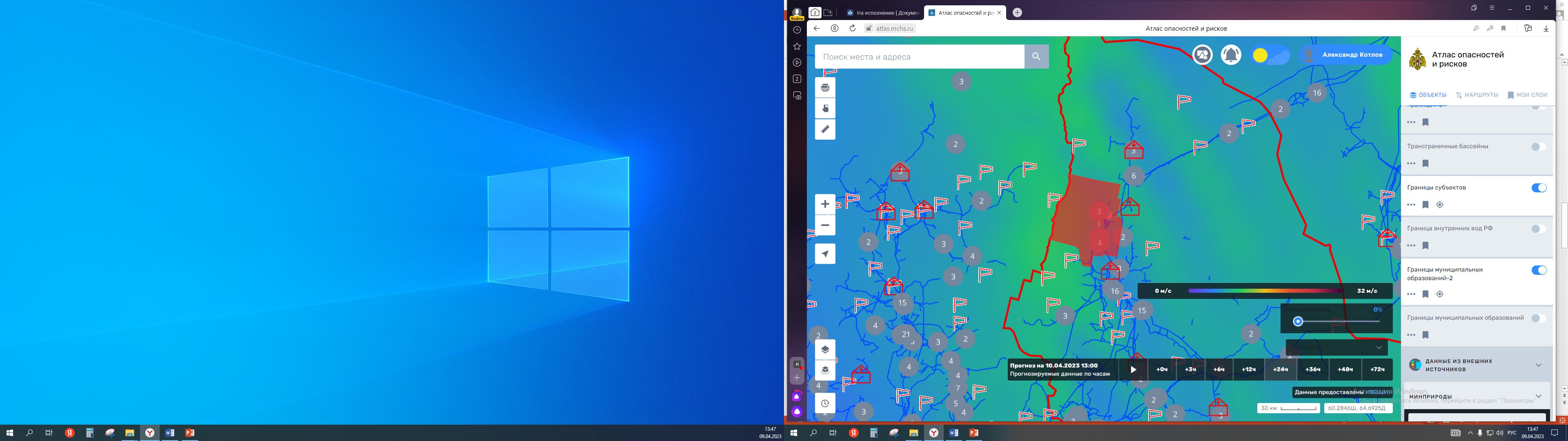 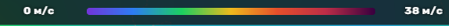 Условные обозначения
ветер, порыв м/с
- количество подразделений 
ПСЧ
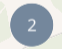 - линии электропередач
Прогноз метеорологических явлений (порывы ветра, м/сек)
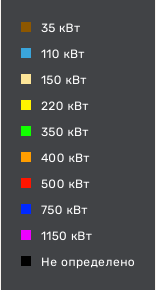 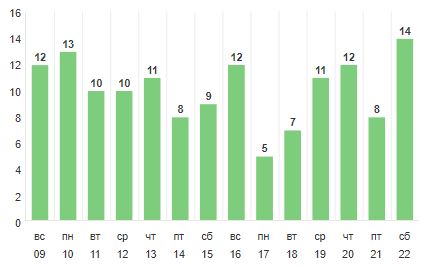 - количество осадков (УГМС), мм
20
- порывы ветра (УГМС), м/с
15
- кол-во домов /населения
- прогноз нарушения ЛЭП (УГМС)
19/330
- износ электроэнергетических систем
- протяженность ЛЭП/ТП (шт.)
321/20
60%
ГУ МЧС России по Свердловской области
АРМ №9 
09.04.2023
Исп. Замараева Е.А.
Тел. 346-1279
- муниципальное образование
Город
Североуральский ГО
60%
626/117
3970/38499
0
18
ИНФОРМАЦИОННЫЕ МАТЕРИАЛЫ ПО ПОРЫВАМ ВЕТРА
НА ТЕРРИТОРИИ СЕРОВСКОГО ГО СВЕРДЛОВСКОЙ ОБЛАСТИ
(РИСК НАРУШЕНИЯ ЭЛЕКТРОСНАБЖЕНИЯ НА 10.04.2023)
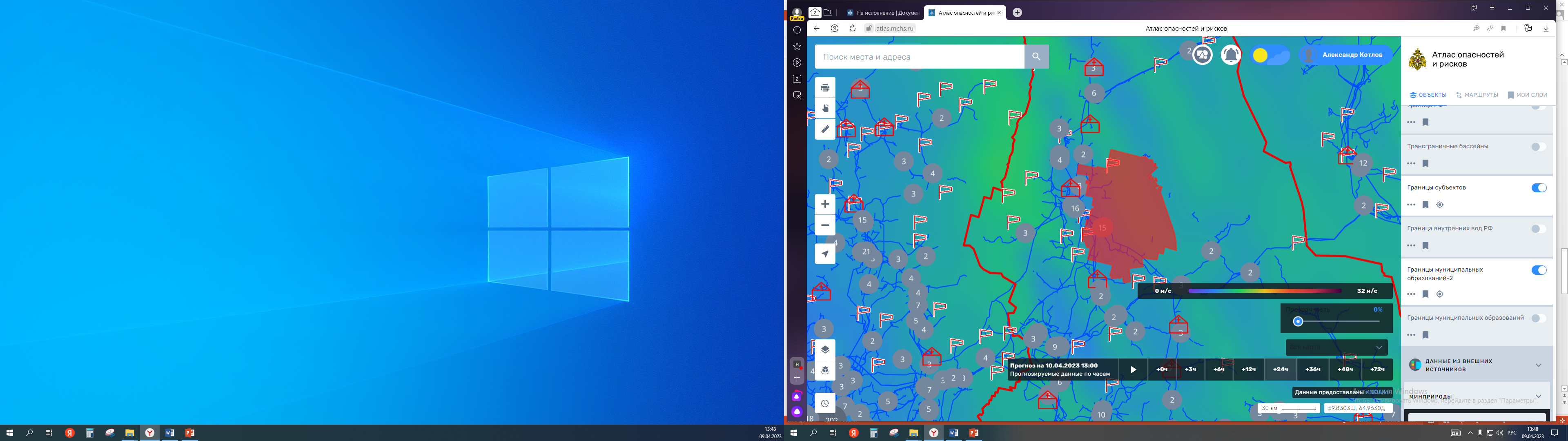 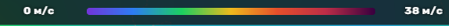 Условные обозначения
ветер, порыв м/с
- количество подразделений 
ПСЧ
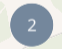 - линии электропередач
Прогноз метеорологических явлений (порывы ветра, м/сек)
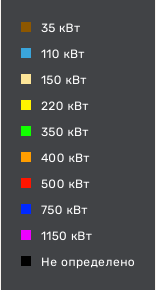 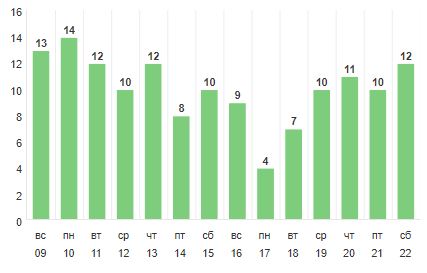 - количество осадков (УГМС), мм
20
- порывы ветра (УГМС), м/с
15
- кол-во домов /населения
- прогноз нарушения ЛЭП (УГМС)
19/330
- износ электроэнергетических систем
- протяженность ЛЭП/ТП (шт.)
321/20
60%
ГУ МЧС России по Свердловской области
АРМ №9 
09.04.2023
Исп. Замараева Е.А.
Тел. 346-1279
- муниципальное образование
Город
Серовский ГО
60%
1295/260
1231/101589
0
18
ИНФОРМАЦИОННЫЕ МАТЕРИАЛЫ ПО ПОРЫВАМ ВЕТРА
НА ТЕРРИТОРИИ ГО КАРПИНСК СВЕРДЛОВСКОЙ ОБЛАСТИ
(РИСК НАРУШЕНИЯ ЭЛЕКТРОСНАБЖЕНИЯ НА 10.04.2023)
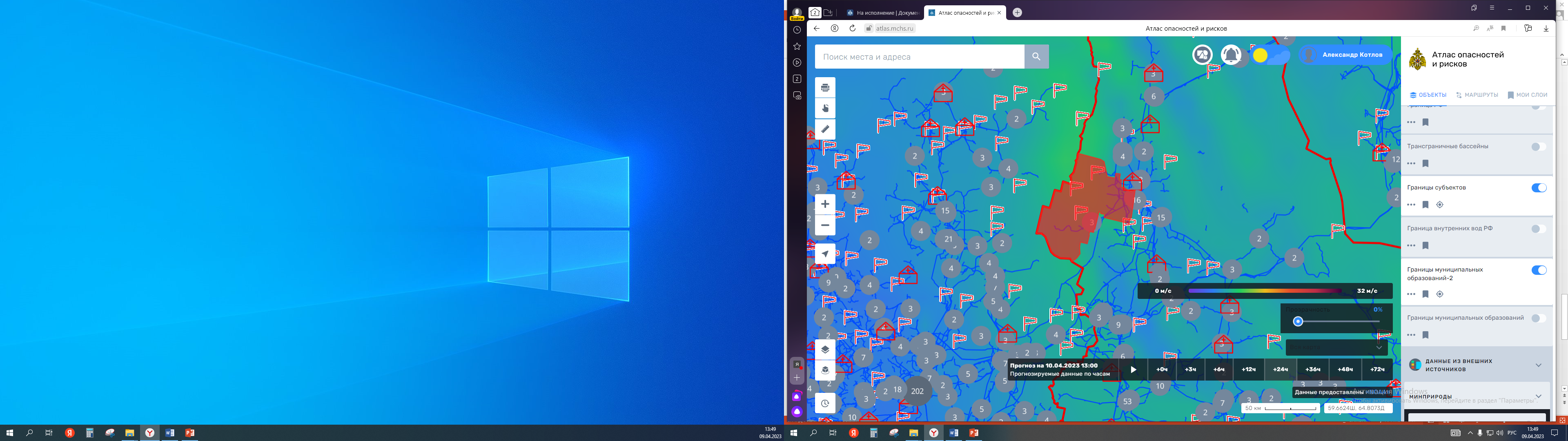 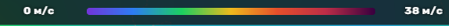 Условные обозначения
ветер, порыв м/с
- количество подразделений 
ПСЧ
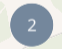 - линии электропередач
Прогноз метеорологических явлений (порывы ветра, м/сек)
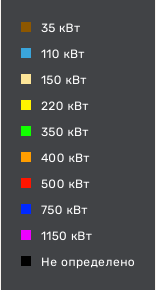 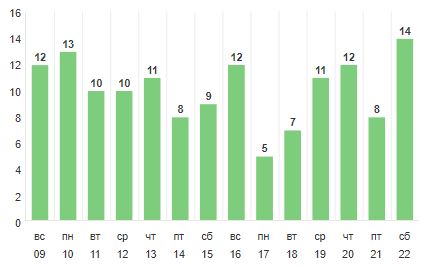 - количество осадков (УГМС), мм
20
- порывы ветра (УГМС), м/с
15
- кол-во домов /населения
- прогноз нарушения ЛЭП (УГМС)
19/330
- износ электроэнергетических систем
- протяженность ЛЭП/ТП (шт.)
321/20
60%
ГУ МЧС России по Свердловской области
АРМ №9 
09.04.2023
Исп. Замараева Е.А.
Тел. 346-1279
- муниципальное образование
Город
ГО Карпинск
60%
390/59
3734/28435
0
18
ИНФОРМАЦИОННЫЕ МАТЕРИАЛЫ ПО ПОРЫВАМ ВЕТРА
НА ТЕРРИТОРИИ ГАРИНСКОГО ГО СВЕРДЛОВСКОЙ ОБЛАСТИ
(РИСК НАРУШЕНИЯ ЭЛЕКТРОСНАБЖЕНИЯ НА 10.04.2023)
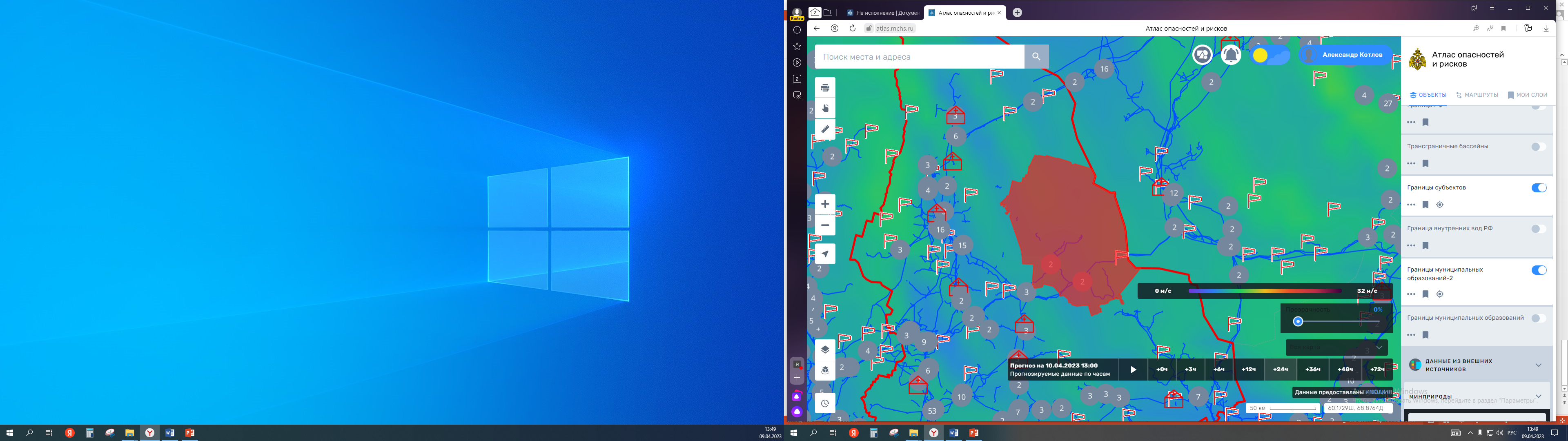 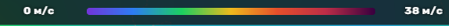 Условные обозначения
ветер, порыв м/с
- количество подразделений 
ПСЧ
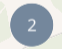 - линии электропередач
Прогноз метеорологических явлений (порывы ветра, м/сек)
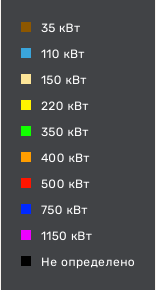 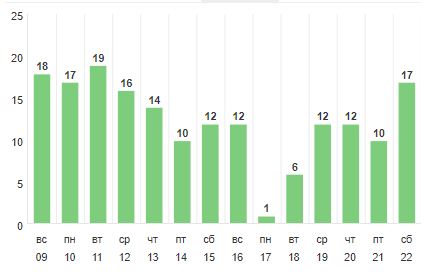 - количество осадков (УГМС), мм
20
- порывы ветра (УГМС), м/с
15
- кол-во домов /населения
19/330
- прогноз нарушения ЛЭП (УГМС)
- износ электроэнергетических систем
- протяженность ЛЭП/ТП (шт.)
321/20
60%
ГУ МЧС России по Свердловской области
АРМ №9 
09.04.2023
Исп. Замараева Е.А.
Тел. 346-1279
- муниципальное образование
Город
Гаринский ГО
60%
261/55
1971/3716
0
18